BIOLOGY
Chapter 32 PLANT REPRODUCTION
PowerPoint Image Slideshow
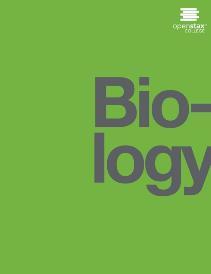 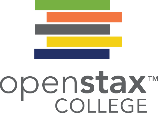 Figure 32.1
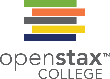 Plants that reproduce sexually often achieve fertilization with the help of pollinators such as (a) bees, (b) birds, and (c) butterflies. (credit a: modification of work by John Severns; credit b: modification of work by Charles J. Sharp; credit c: modification of work by “Galawebdesign”/Flickr)
This OpenStax ancillary resource is © Rice University under a CC-BY 4.0 International license; it may be reproduced or modified but must be attributed to OpenStax, Rice University and any changes must be noted. Any images credited to other sources are similarly available for reproduction, but must be attributed to their sources.
Figure 32.2
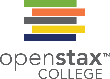 The alternation of generations in angiosperms is depicted in this diagram. (credit: modification of work by Peter Coxhead)
This OpenStax ancillary resource is © Rice University under a CC-BY 4.0 International license; it may be reproduced or modified but must be attributed to OpenStax, Rice University and any changes must be noted. Any images credited to other sources are similarly available for reproduction, but must be attributed to their sources.
Figure 32.3
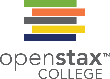 The four main parts of the flower are the calyx, corolla, androecium, and gynoecium. The androecium is the sum of all the male reproductive organs, and the gynoecium is the sum of the female reproductive organs. (credit: modification of work by Mariana Ruiz Villareal)
This OpenStax ancillary resource is © Rice University under a CC-BY 4.0 International license; it may be reproduced or modified but must be attributed to OpenStax, Rice University and any changes must be noted. Any images credited to other sources are similarly available for reproduction, but must be attributed to their sources.
Figure 32.4
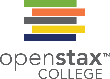 The corn plant has both staminate (male) and carpellate (female) flowers. Staminate flowers, which are clustered in the tassel at the tip of the stem, produce pollen grains. Carpellate flower are clustered in the immature ears. Each strand of silk is a stigma. The corn kernels are seeds that develop on the ear after fertilization. Also shown is the lower stem and root.
This OpenStax ancillary resource is © Rice University under a CC-BY 4.0 International license; it may be reproduced or modified but must be attributed to OpenStax, Rice University and any changes must be noted. Any images credited to other sources are similarly available for reproduction, but must be attributed to their sources.
Figure 32.5
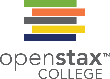 The (a) lily is a superior flower, which has the ovary above the other flower parts. (b) Fuchsia is an inferior flower, which has the ovary beneath other flower parts. (credit a photo: modification of work by Benjamin Zwittnig; credit b photo: modification of work by “Koshy Koshy”/Flickr)
This OpenStax ancillary resource is © Rice University under a CC-BY 4.0 International license; it may be reproduced or modified but must be attributed to OpenStax, Rice University and any changes must be noted. Any images credited to other sources are similarly available for reproduction, but must be attributed to their sources.
Figure 32.6
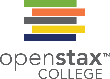 Shown is (a) a cross section of an anther at two developmental stages. The immature anther (top) contains four microsporangia, or pollen sacs. Each microsporangium contains hundreds of microspore mother cells that will each give rise to four pollen grains. The tapetum supports the development and maturation of the pollen grains. Upon maturation of the pollen (bottom), the pollen sac walls split open and the pollen grains (male gametophytes) are released. (b) In these scanning electron micrographs, pollen sacs are ready to burst, releasing their grains. (credit b: modification of work by Robert R. Wise; scale-bar data from Matt Russell)
This OpenStax ancillary resource is © Rice University under a CC-BY 4.0 International license; it may be reproduced or modified but must be attributed to OpenStax, Rice University and any changes must be noted. Any images credited to other sources are similarly available for reproduction, but must be attributed to their sources.
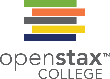 Figure 32.7
Pollen develops from the microspore mother cells. The mature pollen grain is composed of two cells: the pollen tube cell and the generative cell, which is inside the tube cell. The pollen grain has two coverings: an inner layer (intine) and an outer layer (exine). The inset scanning electron micrograph shows Arabidopsis lyrata pollen grains. (credit “pollen micrograph”: modification of work by Robert R. Wise; scale-bar data from Matt Russell)
This OpenStax ancillary resource is © Rice University under a CC-BY 4.0 International license; it may be reproduced or modified but must be attributed to OpenStax, Rice University and any changes must be noted. Any images credited to other sources are similarly available for reproduction, but must be attributed to their sources.
Figure 32.8
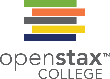 As shown in this diagram of the embryo sac in angiosperms, the ovule is covered by integuments and has an opening called a micropyle. Inside the embryo sac are three antipodal cells, two synergids, a central cell, and the egg cell.
This OpenStax ancillary resource is © Rice University under a CC-BY 4.0 International license; it may be reproduced or modified but must be attributed to OpenStax, Rice University and any changes must be noted. Any images credited to other sources are similarly available for reproduction, but must be attributed to their sources.
Figure 32.9
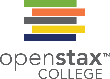 This image shows the life cycle of a conifer. Pollen from male cones blows up into upper branches, where it fertilizes female cones. Examples are shown of female and male cones. (credit “female”: modification of work by “Geographer”/Wikimedia Commons; credit “male”: modification of work by Roger Griffith)
This OpenStax ancillary resource is © Rice University under a CC-BY 4.0 International license; it may be reproduced or modified but must be attributed to OpenStax, Rice University and any changes must be noted. Any images credited to other sources are similarly available for reproduction, but must be attributed to their sources.
Figure 32.10
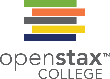 These series of micrographs shows male and female gymnosperm gametophytes. (a) This male cone, shown in cross section, has approximately 20 microsporophylls, each of which produces hundreds of male gametophytes (pollen grains). (b) Pollen grains are visible in this single microsporophyll. (c) This micrograph shows an individual pollen grain. (d) This cross section of a female cone shows portions of about 15 megasporophylls. (e) The ovule can be seen in this single megasporophyll. (f) Within this single ovule are the megaspore mother cell (MMC), micropyle, and a pollen grain. (credit: modification of work by Robert R. Wise; scale-bar data from Matt Russell)
This OpenStax ancillary resource is © Rice University under a CC-BY 4.0 International license; it may be reproduced or modified but must be attributed to OpenStax, Rice University and any changes must be noted. Any images credited to other sources are similarly available for reproduction, but must be attributed to their sources.
Figure 32.11
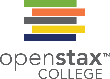 (a) Angiosperms are flowering plants, and include grasses, herbs, shrubs and most deciduous trees, while (b) gymnosperms are conifers. Both produce seeds but have different reproductive strategies. (credit a: modification of work by Wendy Cutler; credit b: modification of work by Lews Castle UHI)
This OpenStax ancillary resource is © Rice University under a CC-BY 4.0 International license; it may be reproduced or modified but must be attributed to OpenStax, Rice University and any changes must be noted. Any images credited to other sources are similarly available for reproduction, but must be attributed to their sources.
Figure 32.12
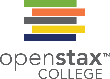 Insects, such as bees, are important agents of pollination. (credit: modification of work by Jon Sullivan)
This OpenStax ancillary resource is © Rice University under a CC-BY 4.0 International license; it may be reproduced or modified but must be attributed to OpenStax, Rice University and any changes must be noted. Any images credited to other sources are similarly available for reproduction, but must be attributed to their sources.3
Figure 32.13
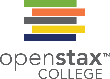 A corn earworm sips nectar from a night-blooming Gaura plant. (credit: Juan Lopez, USDA ARS)
This OpenStax ancillary resource is © Rice University under a CC-BY 4.0 International license; it may be reproduced or modified but must be attributed to OpenStax, Rice University and any changes must be noted. Any images credited to other sources are similarly available for reproduction, but must be attributed to their sources.
Figure 32.14
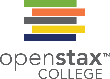 Hummingbirds have adaptations that allow them to reach the nectar of certain tubular flowers. (credit: Lori Branham)
This OpenStax ancillary resource is © Rice University under a CC-BY 4.0 International license; it may be reproduced or modified but must be attributed to OpenStax, Rice University and any changes must be noted. Any images credited to other sources are similarly available for reproduction, but must be attributed to their sources.
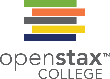 Figure 32.15
A person knocks pollen from a pine tree.
This OpenStax ancillary resource is © Rice University under a CC-BY 4.0 International license; it may be reproduced or modified but must be attributed to OpenStax, Rice University and any changes must be noted. Any images credited to other sources are similarly available for reproduction, but must be attributed to their sources.
Figure 32.16
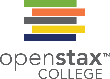 These male (a) and female (b) catkins are from the goat willow tree (Salix caprea). Note how both structures are light and feathery to better disperse and catch the wind-blown pollen.
This OpenStax ancillary resource is © Rice University under a CC-BY 4.0 International license; it may be reproduced or modified but must be attributed to OpenStax, Rice University and any changes must be noted. Any images credited to other sources are similarly available for reproduction, but must be attributed to their sources.
Figure 32.17
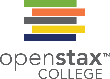 Certain orchids use food deception or sexual deception to attract pollinators. Shown here is a bee orchid (Ophrys apifera). (credit: David Evans)
This OpenStax ancillary resource is © Rice University under a CC-BY 4.0 International license; it may be reproduced or modified but must be attributed to OpenStax, Rice University and any changes must be noted. Any images credited to other sources are similarly available for reproduction, but must be attributed to their sources.
Figure 32.18
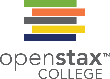 In angiosperms, one sperm fertilizes the egg to form the 2n zygote, and the other sperm fertilizes the central cell to form the 3n endosperm. This is called a double fertilization.
This OpenStax ancillary resource is © Rice University under a CC-BY 4.0 International license; it may be reproduced or modified but must be attributed to OpenStax, Rice University and any changes must be noted. Any images credited to other sources are similarly available for reproduction, but must be attributed to their sources.
Figure 32.19
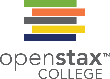 Shown are the stages of embryo development in the ovule of a shepherd’s purse (Capsella bursa). After fertilization, the zygote divides to form an upper terminal cell and a lower basal cell. (a) In the first stage of development, the terminal cell divides, forming a globular proembryo. The basal cell also divides, giving rise to the suspensor. (b) In the second stage, the developing embryo has a heart shape due to the presence of cotyledons. (c) In the third stage, the growing embryo runs out of room and starts to bend. (d) Eventually, it completely fills the seed. (credit: modification of work by Robert R. Wise; scale-bar data from Matt Russell)
This OpenStax ancillary resource is © Rice University under a CC-BY 4.0 International license; it may be reproduced or modified but must be attributed to OpenStax, Rice University and any changes must be noted. Any images credited to other sources are similarly available for reproduction, but must be attributed to their sources.
Figure 32.20
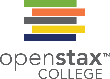 The structures of dicot and monocot seeds are shown. Dicots (left) have two cotyledons. Monocots, such as corn (right), have one cotyledon, called the scutellum; it channels nutrition to the growing embryo. Both monocot and dicot embryos have a plumule that forms the leaves, a hypocotyl that forms the stem, and a radicle that forms the root. The embryonic axis comprises everything between the plumule and the radicle, not including the cotyledon(s).
This OpenStax ancillary resource is © Rice University under a CC-BY 4.0 International license; it may be reproduced or modified but must be attributed to OpenStax, Rice University and any changes must be noted. Any images credited to other sources are similarly available for reproduction, but must be attributed to their sources.
Figure 32.21
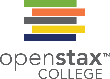 As this monocot grass seed germinates, the primary root, or radicle, emerges first, followed by the primary shoot, or coleoptile, and the adventitious roots.
This OpenStax ancillary resource is © Rice University under a CC-BY 4.0 International license; it may be reproduced or modified but must be attributed to OpenStax, Rice University and any changes must be noted. Any images credited to other sources are similarly available for reproduction, but must be attributed to their sources.
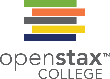 Figure 32.22
There are four main types of fruits. Simple fruits, such as these nuts, are derived from a single ovary. Aggregate fruits, like raspberries, form from many carpels that fuse together. Multiple fruits, such as pineapple, form from a cluster of flowers called an inflorescence. Accessory fruit, like the apple, are formed from a part of the plant other than the ovary. (credit “nuts”: modification of work by Petr Kratochvil; credit “raspberries”: modification of work by Cory Zanker; credit “pineapple”: modification of work by Howie Le; credit “apple”: modification of work by Paolo Neo)
This OpenStax ancillary resource is © Rice University under a CC-BY 4.0 International license; it may be reproduced or modified but must be attributed to OpenStax, Rice University and any changes must be noted. Any images credited to other sources are similarly available for reproduction, but must be attributed to their sources.
Figure 32.23
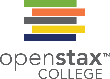 Fruits and seeds are dispersed by various means. (a) Dandelion seeds are dispersed by wind, the (b) coconut seed is dispersed by water, and the (c) acorn is dispersed by animals that cache and then forget it. (credit a: modification of work by “Rosendahl”/Flickr; credit b: modification of work by Shine Oa; credit c: modification of work by Paolo Neo)
This OpenStax ancillary resource is © Rice University under a CC-BY 4.0 International license; it may be reproduced or modified but must be attributed to OpenStax, Rice University and any changes must be noted. Any images credited to other sources are similarly available for reproduction, but must be attributed to their sources.
Figure 32.24
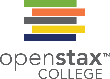 Different types of stems allow for asexual reproduction. (a) The corm of a garlic plant looks similar to (b) a tulip bulb, but the corm is solid tissue, while the bulb consists of layers of modified leaves that surround an underground stem. Both corms and bulbs can self-propagate, giving rise to new plants. (c) Ginger forms masses of stems called rhizomes that can give rise to multiple plants. (d) Potato plants form fleshy stem tubers. Each eye in the stem tuber can give rise to a new plant. (e) Strawberry plants form stolons: stems that grow at the soil surface or just below ground and can give rise to new plants. (credit a: modification of work by Dwight Sipler; credit c: modification of work by Albert Cahalan, USDA ARS; credit d: modification of work by Richard North; credit e: modification of work by Julie Magro)
This OpenStax ancillary resource is © Rice University under a CC-BY 4.0 International license; it may be reproduced or modified but must be attributed to OpenStax, Rice University and any changes must be noted. Any images credited to other sources are similarly available for reproduction, but must be attributed to their sources.
Figure 32.25
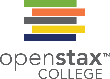 A stolon, or runner, is a stem that runs along the ground. At the nodes, it forms adventitious roots and buds that grow into a new plant.
This OpenStax ancillary resource is © Rice University under a CC-BY 4.0 International license; it may be reproduced or modified but must be attributed to OpenStax, Rice University and any changes must be noted. Any images credited to other sources are similarly available for reproduction, but must be attributed to their sources.
Figure 32.26
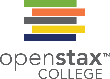 Grafting is an artificial method of asexual reproduction used to produce plants combining favorable stem characteristics with favorable root characteristics. The stem of the plant to be grafted is known as the scion, and the root is called the stock.
This OpenStax ancillary resource is © Rice University under a CC-BY 4.0 International license; it may be reproduced or modified but must be attributed to OpenStax, Rice University and any changes must be noted. Any images credited to other sources are similarly available for reproduction, but must be attributed to their sources.
Figure 32.27
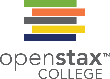 In layering, a part of the stem is buried so that it forms a new plant. (credit: modification of work by Pearson Scott Foresman, donated to the Wikimedia Foundation)
This OpenStax ancillary resource is © Rice University under a CC-BY 4.0 International license; it may be reproduced or modified but must be attributed to OpenStax, Rice University and any changes must be noted. Any images credited to other sources are similarly available for reproduction, but must be attributed to their sources.
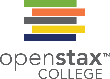 Figure 32.28
Micropropagation is used to propagate plants in sterile conditions. (credit: Nikhilesh Sanyal)
This OpenStax ancillary resource is © Rice University under a CC-BY 4.0 International license; it may be reproduced or modified but must be attributed to OpenStax, Rice University and any changes must be noted. Any images credited to other sources are similarly available for reproduction, but must be attributed to their sources.
Figure 32.29
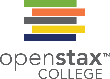 The bristlecone pine, shown here in the Ancient Bristlecone Pine Forest in the White  Mountains of eastern California, has been known to live for 4,500 years. (credit: Rick Goldwaser)
This OpenStax ancillary resource is © Rice University under a CC-BY 4.0 International license; it may be reproduced or modified but must be attributed to OpenStax, Rice University and any changes must be noted. Any images credited to other sources are similarly available for reproduction, but must be attributed to their sources.